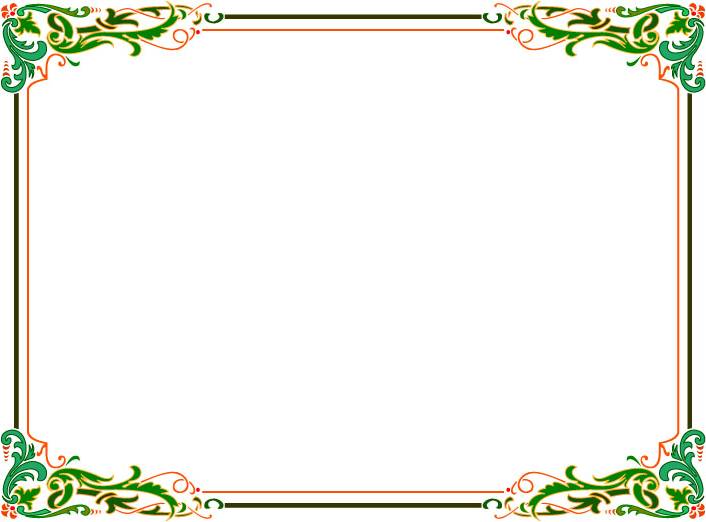 Мақтарал ауданы
Тренинг
Тақырыбы: Жаңа әдіс –тәсілдерді информатика 
сабағында қолдану жолдары
Дайындаған: «Қызылқұм» ЖОМ 
информатика пәні мұғалімі Тасов Ғ.
Мақсаты:
Жаңа әдіс –тәсілдерді информатика 
сабағында  тиімді пайдаланып, оқушылардың сабаққа, пәнге деген қызығушылығын арттыру.
Блиц-кездесу
Әріптесіңіз екеуіңіз, біреуіңіз тақтаға, ал екіншіңіз қарама-қарсы жаққа қарап отырыңыз.  

Бірінші қатысушыда келесі әріптесіне өтпей тұрып, төменде келтірілген негізгі сөзді (дерді) түсіндіру үшін бар-жоғы 30 секунды бар –мұғалім түсіндіру үшін  негізгі сөзді мысал ретінде келтіреді.
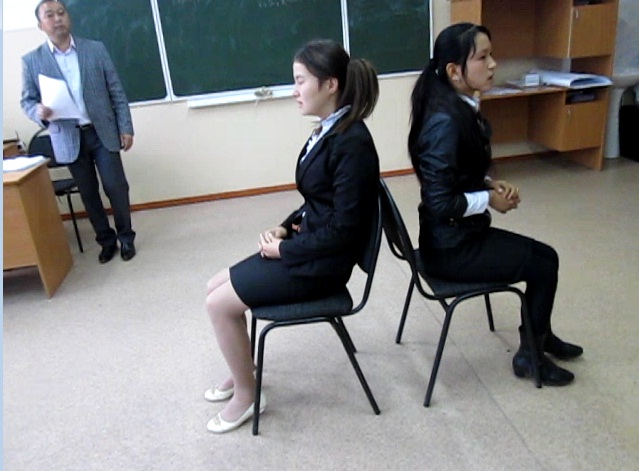 Тапсырма:
MS Excel-дің математикалық және статистикалық функциялары
9-ромб
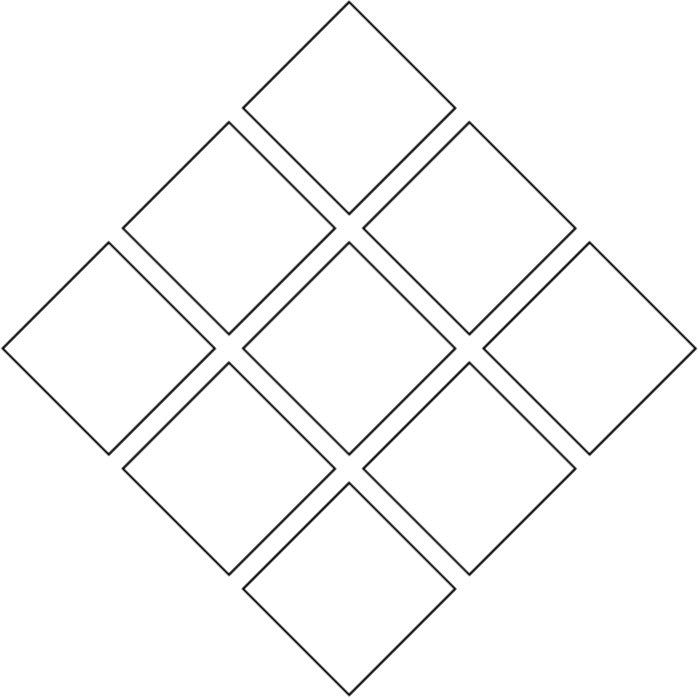 Қатысушыларға айтарлықтай маңыздысын анықтап, талқылау үшін тізім беріледі. Тізімнің әрбір тармағын үлкен ромбылы торға орналастыру қажет. Маңызды тармақтарды әдетте ромбының жоғарғы жағына, ал оншалықты маңызды еместерін төменгі бөлігіне орналастырады. Әр қатарда орналасқан тармақтардың маңызы бірдей. Кейбір топтар ең маңызды карточкаларын орталықта орналастыра алады (екі нұсқасы сәйкес келеді, себебі тапсырманың маңызды элементі топтағы талқылау үдерісі болып табылады). Ромбының нысаны топқа бірқатар басымдықтар мен перспективаларды қамтуға мүмкіндік береді.
Тапсырма
        Паскаль программалау тілінің құрылымы 
мен сипаттау бөлімінде орналасқан  
қызметші сөздерді орналасу ретінің 
маңыздылығына  қарай  орналастыру керек.
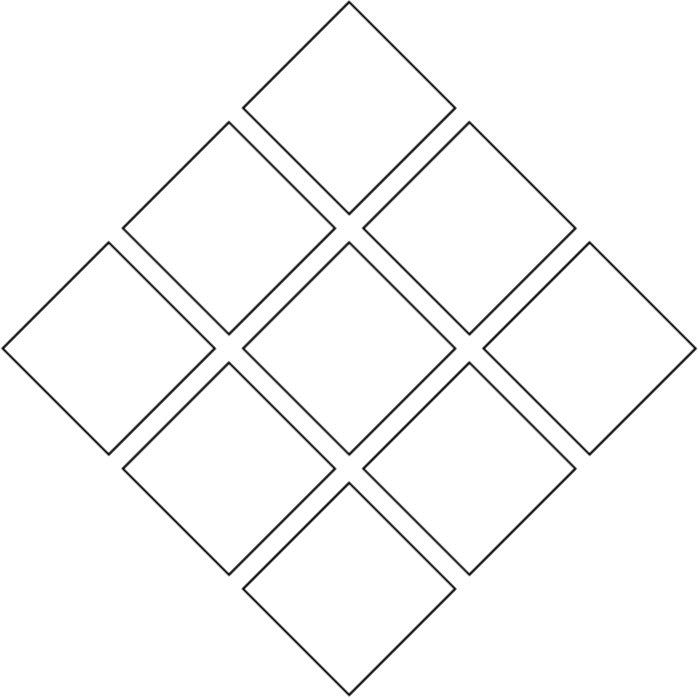 Тақырып
сипаттау бөлімі
операторлар бөлімі
label
uses
const
type
var
procedure, 
function
«Шөл даладағы 100 сағат»  тренингі
	31 адам ұшаққа жайғасып, Америкаға ұшып бара жатып бұзылып, Сахара шөліне қонады. Сахара шөлінде жолаушылар 100 сағат болады. Ұшақтың бортында мынадай заттар болады:
Фонарь
Авиокарта 
Пышақ
Компас
Пластиктен жасалған шатыр
Пистолет
100 дана тұзды таблетка
1 адамға 2 литр су
«Шөл далада мекендейтін  жеуге жарамды жануарлар» атты кітап
1 дана қара көзілдірік
 3 литр спирт
Әрқайсымызға 1 данадан пальто
Косметикалық  айна
Қызыл және ақ парашют

Осы заттардың ішінен керекті деп санаған 3 затты таңдау қажет.
IDEAL тәсілі

 Проблемалық жағдаяттар берілген ақпаратпен жұмыс істеуге қолайлы тәсіл.
I – мәтін мазмұнындағы проблеманы анықтау
D – проблеманы сипаттау
E –  проблеманы шешу жолдарын анықтау
A –  проблеманы шешу үшін әрекет жасау (мәселені шешу жолын көрсету)
L –  қорытынды жасау, атқарылған жұмысқа рефлексия жасау
Қарапайым программа берілген:

program р1;
var
	x,y,z:Integer;
begin
	z:=x*y
	WriteLn(’z=’,z);
	
end.
Сыныпты белсендіру үшін берілетін кіріспе сұрақтар:
Егер x және y айнымалыларына 5 және 2 мәндерін енгізсек, қандай нәтиже аламыз? 
Ал егер көбейту амалын бөлу амалына ауыстырсақ не болады? (z:=x/y)Программа қандай нәтиже береді?
Қандай қателік орын алады?  
Қандай проблема туындайды? 
I – программадығы  проблеманы анықтау
D – проблеманы сипаттау
E –  проблеманы шешу жолдарын анықтау
A –  проблеманы шешу үшін әрекет жасау (мәселені шешу жолын көрсету)
L –  қорытынды жасау, атқарылған жұмысқа рефлексия жасау
«Жүреміз, ойланамыз» интербелсенді тәсілі
Белгіленген тақырып бойынша тұжырымдама (есеп) жазады (әр топ әр түрлі маркер пайдаланады). Топ сағат тілімен жүріп, басқа топ тұжырымдамасына белгі қояды: Х- келіспейміз
             V-келісеміз
             ? - түсініксіз 
Қосатыны болса өз маркер түсімен астына жазады. Пікір талас құрады
Тапсырма
1-топқа. Төмендегі  өрнектердің  мәндерін есептейтін программа құрыңдар. (Паскаль тілінде)
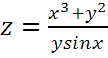 2-топқа.  Төмендегі  өрнектердің  мәндерін есептейтін программа құрыңдар.
   (Паскаль тілінде)
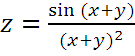 Назарларыңызға
 рахмет!!!